Tech for Startups
Jump-starting Your Startup with Technology
By Shahed Chowdhuri
Sr. Technical Evangelist
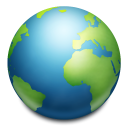 WakeUpAndCode.com
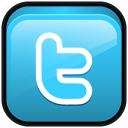 @shahedC
Icons/graphics from: iconarchive.com
[Speaker Notes: Title Page: Tech for StartupsJump-starting Your Startup with Technology

By Shahed Chowdhuri
Senior Technical Evangelist

Blog: WakeUpAndCode.com
Twitter: @shahedC]
Agenda
[Speaker Notes: Agenda]
Introduction
[Speaker Notes: Introduction]
Where Should You Start?
Traditional Starting Points
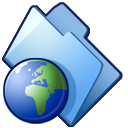 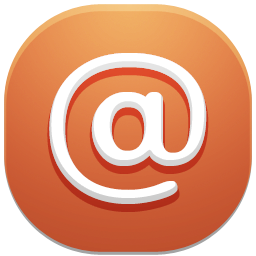 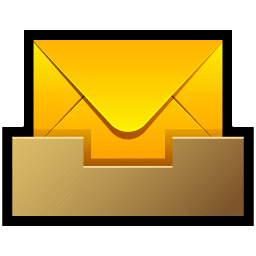 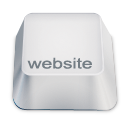 Website
Email
Today’s Startup
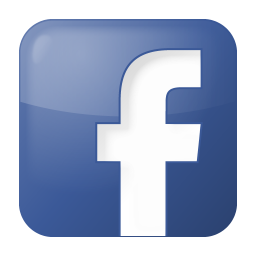 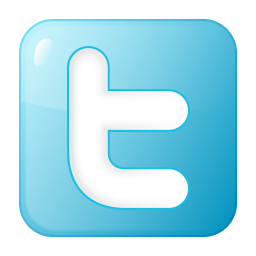 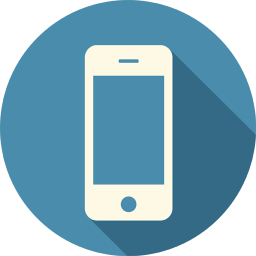 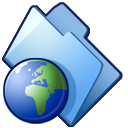 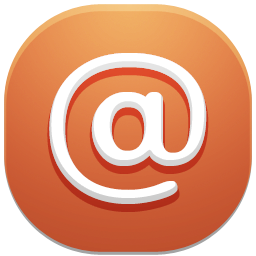 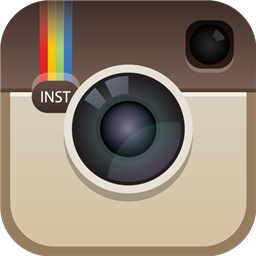 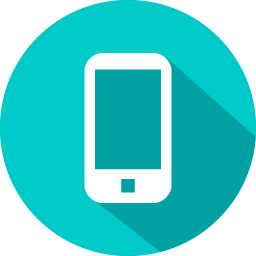 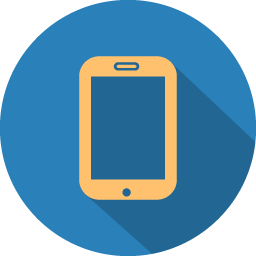 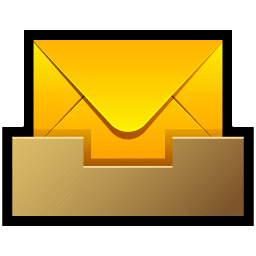 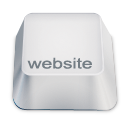 Official App
Social 
Media
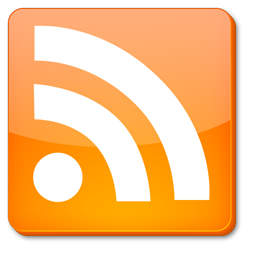 Website
Email
Blog
Product Offerings
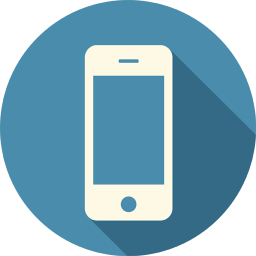 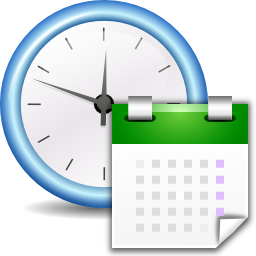 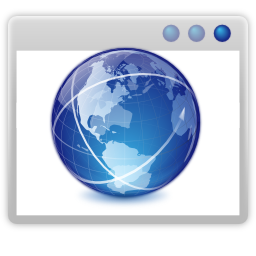 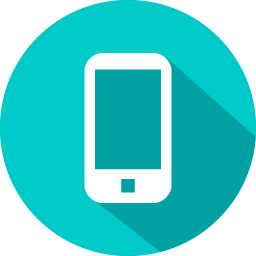 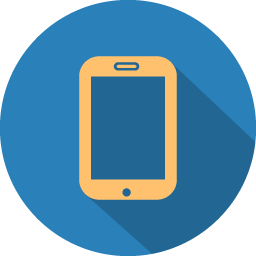 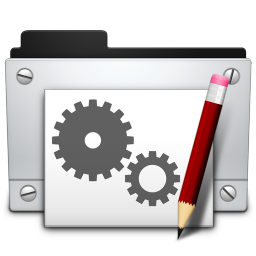 Web Apps
e.g. webmail, 
dating site
Mobile Apps/Games
Internal Tools
e.g. HR site
Software Needs
[Speaker Notes: Introduction]
Your Software Needs
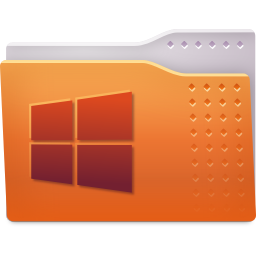 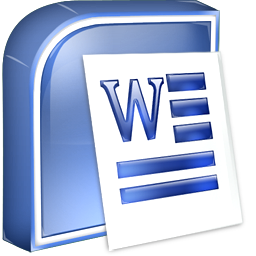 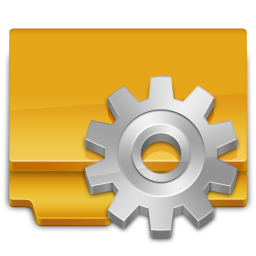 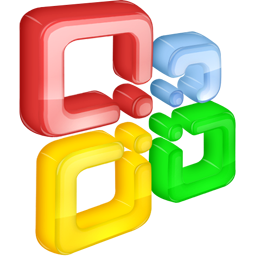 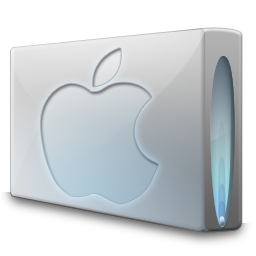 Dev Tools
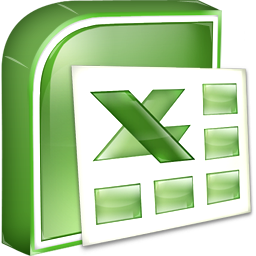 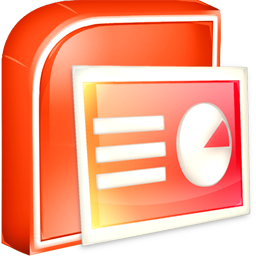 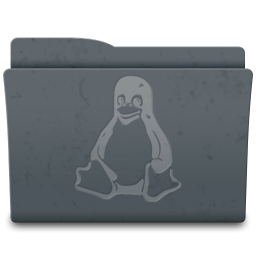 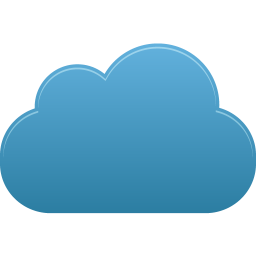 Operating 
Systems
Cloud 
Services
Productivity
Software
Microsoft’s Offerings
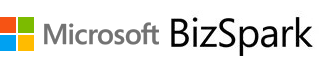 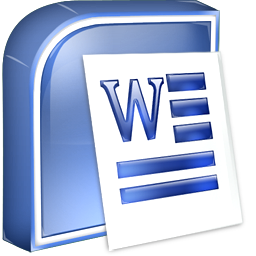 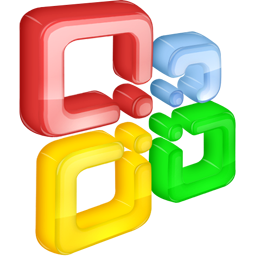 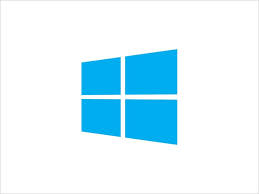 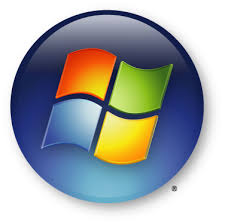 Windows
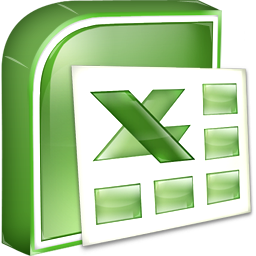 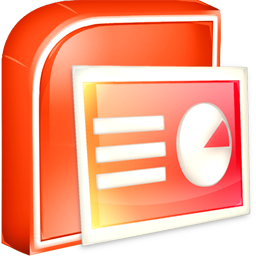 Office
Software Development Tools
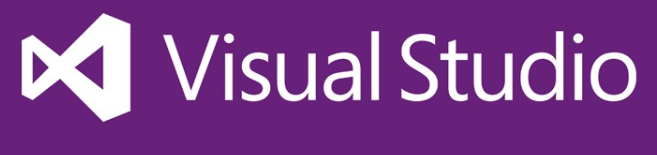 More info: http://WakeUpAndCode.com/bizspark
Azure (Cloud) Services
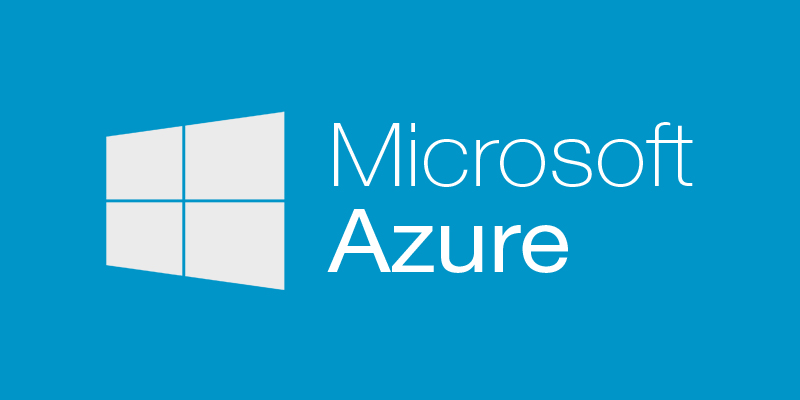 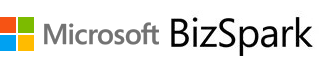 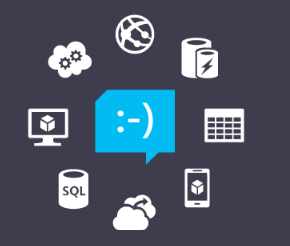 Virtual Machines
Websites
Databases
Mobile Services
Notifications
Free Azure Credits
Agenda
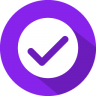 [Speaker Notes: Agenda]
App/Game Development
[Speaker Notes: Introduction]
App Development
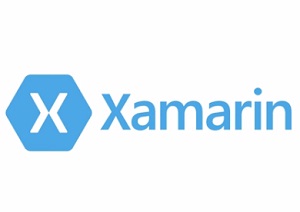 3rd-party
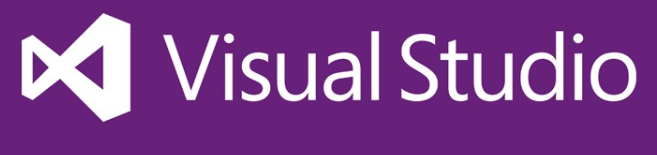 Dev
Tools
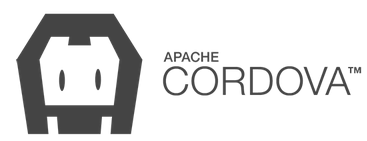 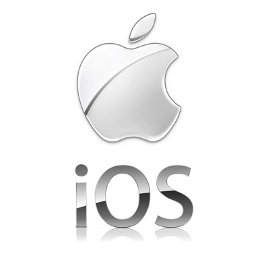 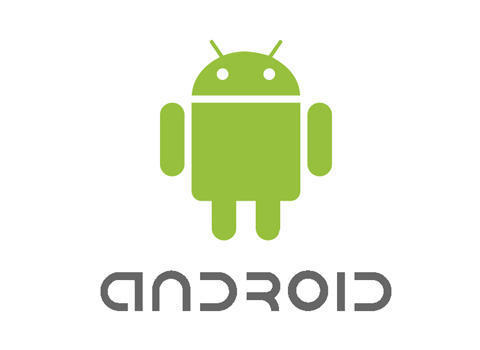 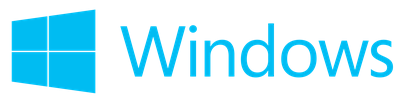 Platforms
Game Development
3rd-party
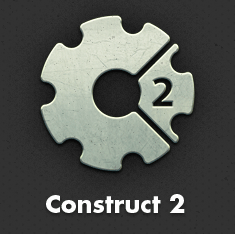 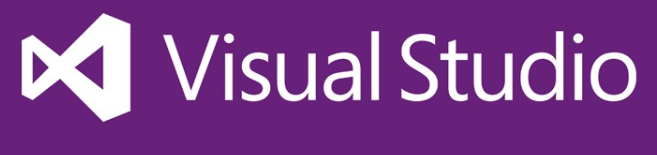 Dev
Tools
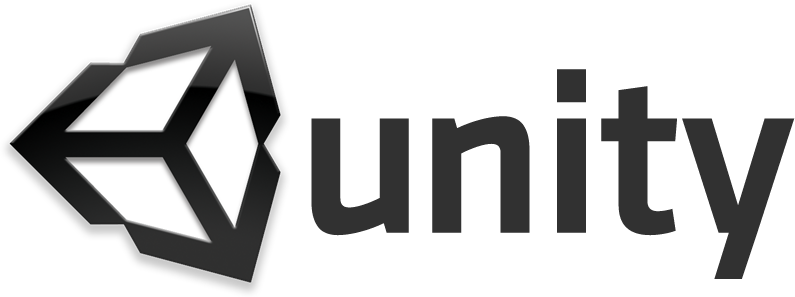 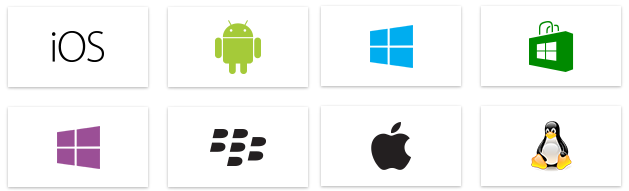 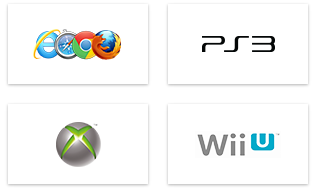 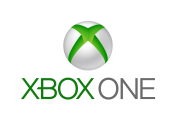 Platforms
Note: Construct 2 and Unity both export to browsers, tablets, app stores. Unity  also supports game consoles.
Visual Studio can be used to publish to Windows Store, and also for programming Unity games.
Cloud Services
[Speaker Notes: Introduction]
Azure Mobile Services
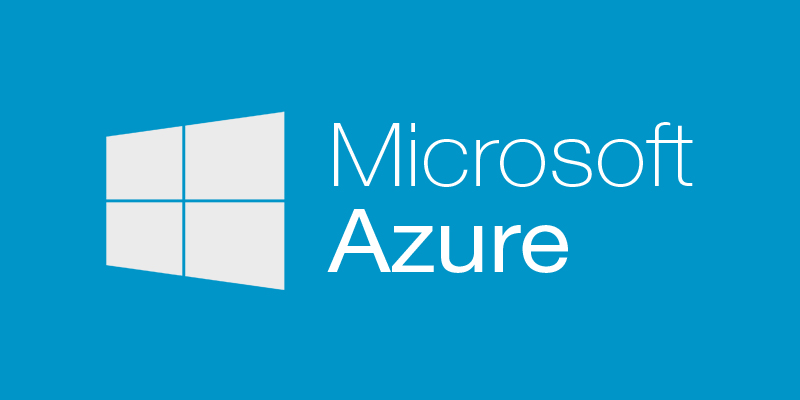 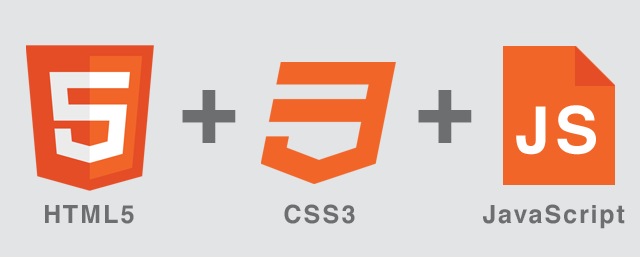 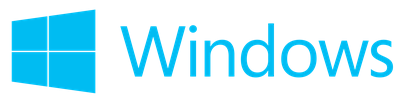 Mobile Notifications
Database
Back-End Code
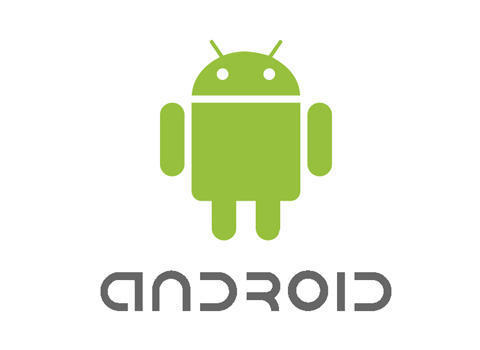 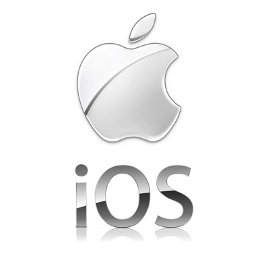 More info: https://azure.microsoft.com/services/app-service/mobile/
Virtual Machines
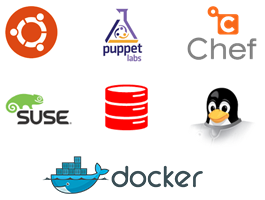 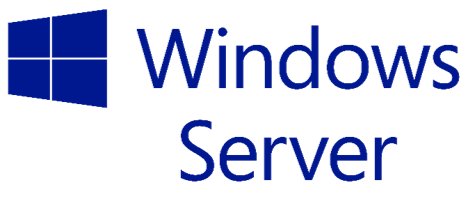 More info: http://azure.microsoft.com/services/virtual-machines/
Server Applications
[Speaker Notes: Introduction]
Web Technologies
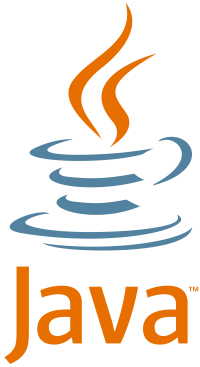 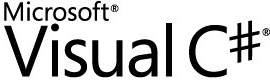 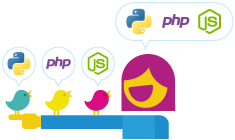 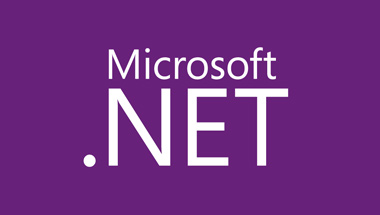 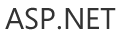 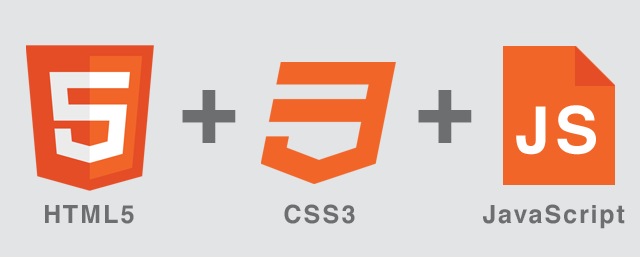 More info: https://azure.microsoft.com/services/app-service/web/
Data Storage
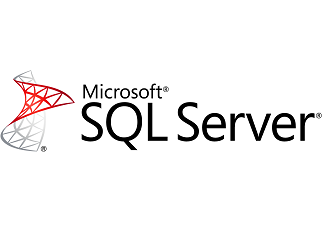 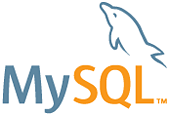 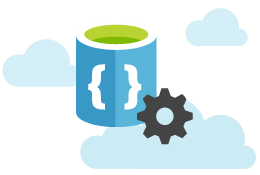 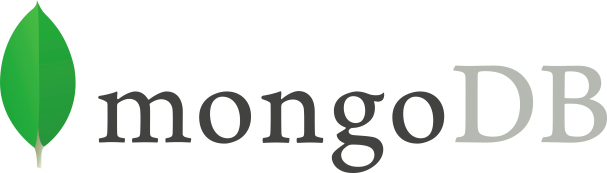 {DocumentDB}
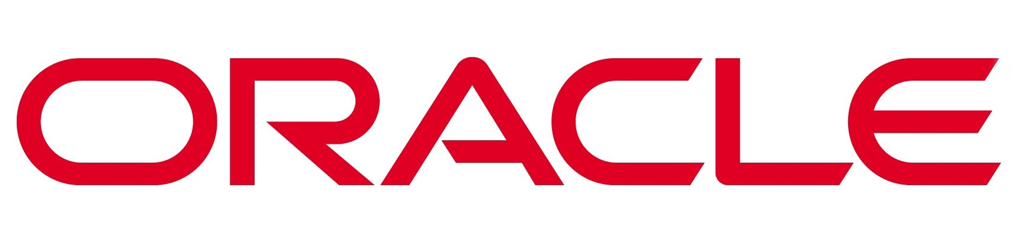 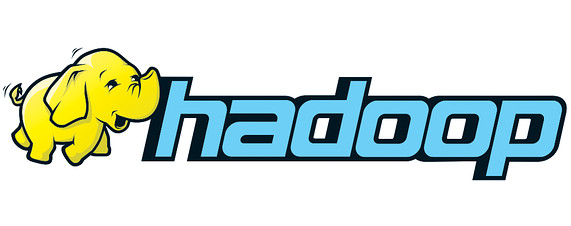 {HDInsight}
More info: SQL Server | Oracle | DocumentDB | MySQL | MongoDB | HDInsight
Agenda
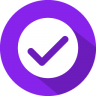 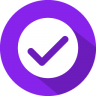 [Speaker Notes: Agenda]
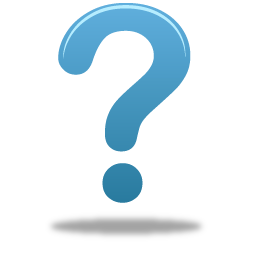 Questions?
[Speaker Notes: Questions?]
Contact
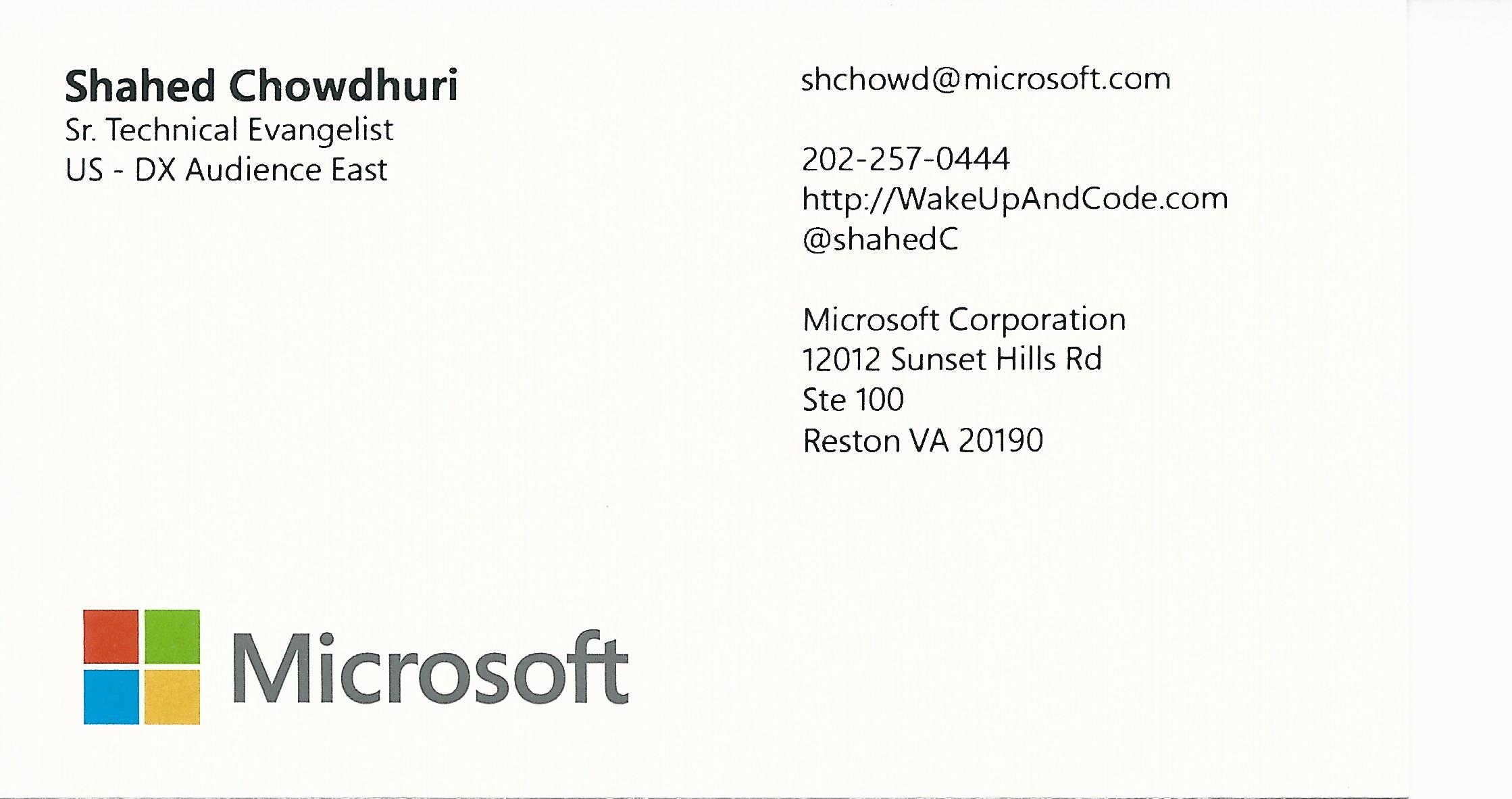 Email: shchowd@microsoft.com  Twitter: @shahedC
[Speaker Notes: Contact

Microsoft email: shchowd@microsoft.com
Personal Twitter: @shahedC

Dev Blog: WakeUpAndCode.com]